Вплив режимів термічного зміцнення та наступної кріогенної обробки на структуру і властивості сталі 38ХН3МФА
Для виробництва різноманітних машинобудівних виробів – прокатних валків, деталей енергетичного обладнання, пройшових оправок – застосовується складнолегована сталь, що містять хром і значну кількість інших дефіцитних легуючих елементів (нікелю, ванадію, молібдену) як у обранній марці мталі 38ХН3МФА.

	Ця марка являе собою конструкційну сталь леговану  хромоникельмолибденованадием, яка призначенна для найбільш відповідальних важконавантажених деталей, що працюють при температурах до 400 ℃. Згідно з СТ-ЦКБА 010-2004, критична температура хрупкості -40 ℃.
Таблиця 3 -  Фізичні властивості сталі 38ХН3МФА
Дослідженно вплив режимів зміцнення і подальшої кріогенної кріогенної обробки на структуру, твердисть і зносостійкшсть сталі. Відомо також, що кріогенна обробка суттєво підвищуе зносостійкість легованіх сталей, тому вона застосована в якості заключнох обробки дослідних зразків.

	Зразки сталі 38ХН3МФА були термічно оброблені за базовим режимом: завантаження в піч при температурі 630℃, нагрівання з піччю до температурі 850℃, загартування в маслі, наступний високій відпуск при температурі 630 - 650 ℃ який тривае  3,5 години. Частина зразків потім проходила кріогенну обробку зануренням в рідкий азот протягом різного часу.
Мікроструктура сталі 38ХН3МФА вихідна (а) і після кріогенної обробки протягом а) 19 хв. (б) (а та б － одна й теж мысце зразка). х500
а
б
Мікроструктура сталі 38ХН3МФА вихідна і після кріогенної обробки протягом 1 год (в) і 24 год (г)  х500
в
г
Мікротвердість, сталі до кріогенної обробки становила 3130 МПа, а після кріогенної обробки протягом 1 година － 3500 МПа, тобто істотно підвищувалася. Збільшення часу витримки зразка в рідкому азоті до 24  годин не впливало на його структуру, але дещо збільшувало мікротвердість.
	В процесі кріогенної обробки сталі відбувается деяке збільшення параметра (а110) і величини мікронапружень кристалічної решітки (Ɛ), підвищення щільності дислокацій (ρ), ймовірно через зняття термічних напружень, що виникли при кріогенній обробці зразків.
Зображення кристалічної решітки а110
Графік 1-Вплив часу кріогенної обробки на мікротвердість сталі
Таблиця 4 - Результати ренгеноструктурного аналізу зразків сталі 38ХН3МФА
З метою підвищення зносостійкості виробів зі сталі при забезпеченні необхідної її твердості(не меньше 40HRC перед механічною обробкою), було застосовано ізометричне гартування. Яке проходіло за такою технологію: термічна рбробка при температурі 750℃ протягом 20 хвилин, охолодження на повітрі до 400℃ , знаступною посадкою у піч при температурі 400℃ з подальшою витримкою 20 хвилин та остаточним охолодження на повітрі. 
	Мікроструктура обробленої за данним режимом сталі складаеться з трооститу(темні ділянки) з мікротвердістю 3620МПа і світлих ділянок(бейніт+залишковий аустеніт) з мікротвердістю 6350 МПа
Микроструктура сталі 38ХН3МФА до (а) і після кріогенної обробки протягом 1 год(б) і 24 год (в) х500
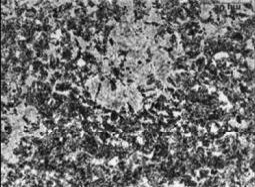 а
б
в
Вплив тривалості кріогенної обробки на мікротвердість структурних складових сталі 38ХН3МФА
Вплив тривалості кріогенної обробки на кількість залишкового аустеніту сталі 38ХН3МФА
Це вказуе на те, що застосування кріогеннтої обробки для дослідного режиму зміцнення сталі 38ХН3МФА сприяло перетворенню залишкового аустенітну в кінцевій структурі сталі в мартенсти з істотним підвищенням мікротведості структурих скалдових. Заміри вмісту залишкового аустеніту, що був сформований при бейнітному перетворенні, підтверджують його метастабільність та схильність до трансформації при кріогенних температурах.
Таблиця 5 - Вплив типу обробки на твердість , ударну в’язкість і зношування зразків сталі 38ХН3МФА
Висновки:
Кріогенна обробка термічно зміцненої сталі 38ХН3МФА призводить до збільшення її твердості, в'язкості та зносостійкості. Зокрема, застосування кріогенної обробки після режиму зміцнення зразків сприяє перетворенню залишкового аустеніту в мартенсит, що підвищує мікротвердість структурних складових на 22,3%. Такий комплексний режим забезпечує значне підвищення твердості та зносостійкості сталі (на 21,6%), зберігаючи при цьому необхідний рівень ударної в'язкості (понад 4 Дж/см2).